“The Redemption Of Man From Sin”
Theme Of The Bible
Section VIII:  Genesis 12; 13
(Promise to Abram)
All verses from the NKJV unless noted.
Minor Review
Creation of all things within six literal days(Gen. 1, 2)
Man and woman made in the image of God
The curse of Sin (Gen. 3-11)
Sin separates man from God
Sin brings forth death
Sin separates man from his fellow man
Sin separates man from his natural environment
Sin is universal
Sin is recurrent
Sin brings social disruption
Sin Is The Problem!
Man Cannot Solve It By Himself!
THEME:
The Redemption of Man From Sin
Second Key Passage
Genesis 12:1-3 – A Promise To Abraham
The beginning of the solution to sin
The beginning of the counter to sin’s effects
All the rest of the Bible is about fulfilling this promise
Should commonly ask, “How does this passage relate to  the promise to Abraham?”
Genesis 12:1-3
Now the LORD had said to Abram: "Get out of your country, From your family And from your father’s house, To a land that I will show you.
Faith (Heb. 11:8-10)
A land-promise (12:5-7)
Genesis 12:1-3
I will make you a great nation; I will bless you And make your name great; And you shall be a blessing.
Faith (Heb. 11:8-10)
A land-promise (12:5-7)
A nation-promise (18:17. 18)
A name-promise
A blessing as opposed to a curse
Genesis 12:1-3
I will bless those who bless you, And I will curse him who curses you; And in you all the families of the earth shall be blessed."
Faith (Heb. 11:8-10)
A land-promise (12:5-7)
A nation-promise (18:17. 18)
A name-promise
A blessing as opposed to a curse
A protection-promise
A seed-promise where all families are blessed (22:18; Gal. 3:15-16, 29)
“In your seed all the nations of the earth shall be blessed, because you have obeyed My voice” (Gen. 22:18)
Genesis 12:1-3
17:4, 5, “As for Me, behold, My covenant is with you, and you shall be a father of many nations. No longer shall your name be called Abram, but your name shall be Abraham; for I have made you a father of many nations.”
I will bless those who bless you, And I will curse him who curses you; And in you all the families of the earth shall be blessed."
“In your seed all the nations of the earth shall be blessed, because you have obeyed My voice” (Gen. 22:18)
A seed-promise where all families are blessed (22:18; Gal. 3:15-16, 29)
The Three Main Points Promised
Land
Nation
Seed
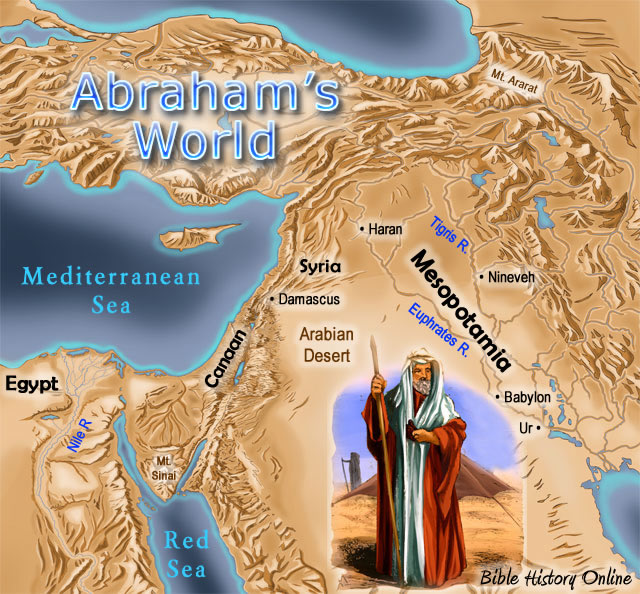 www.bible-history.com/maps/6-abrahams-world-icons.jpg
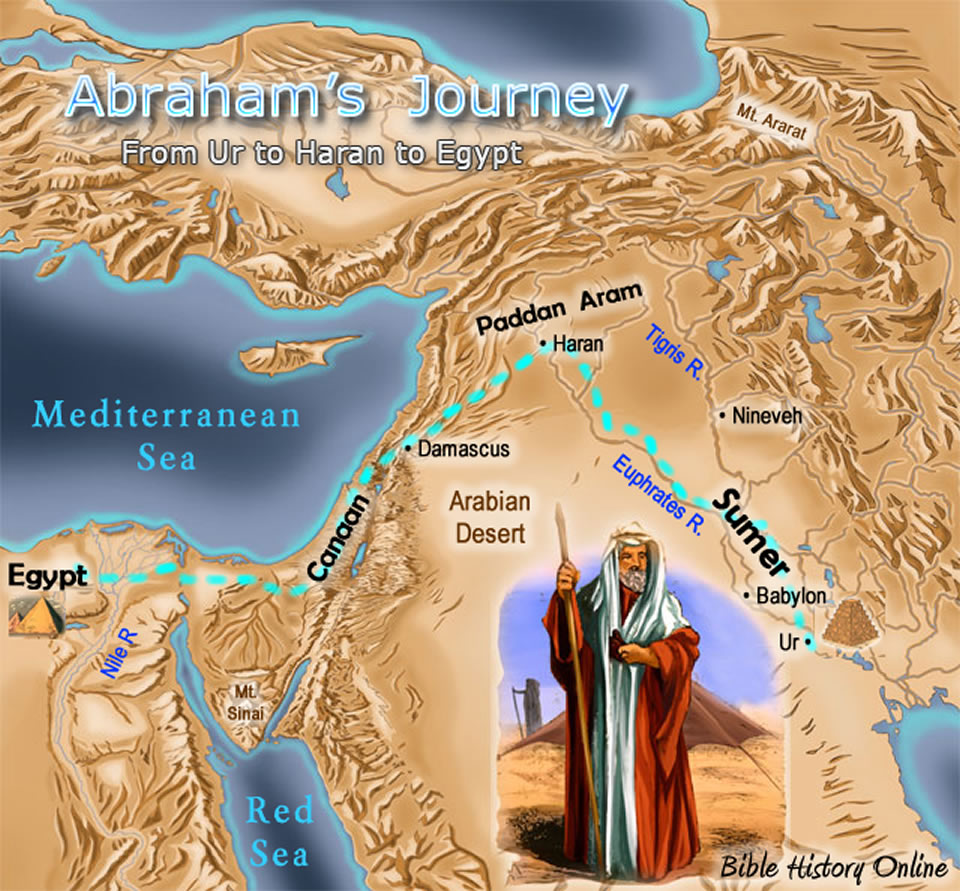 Abram’s Journey
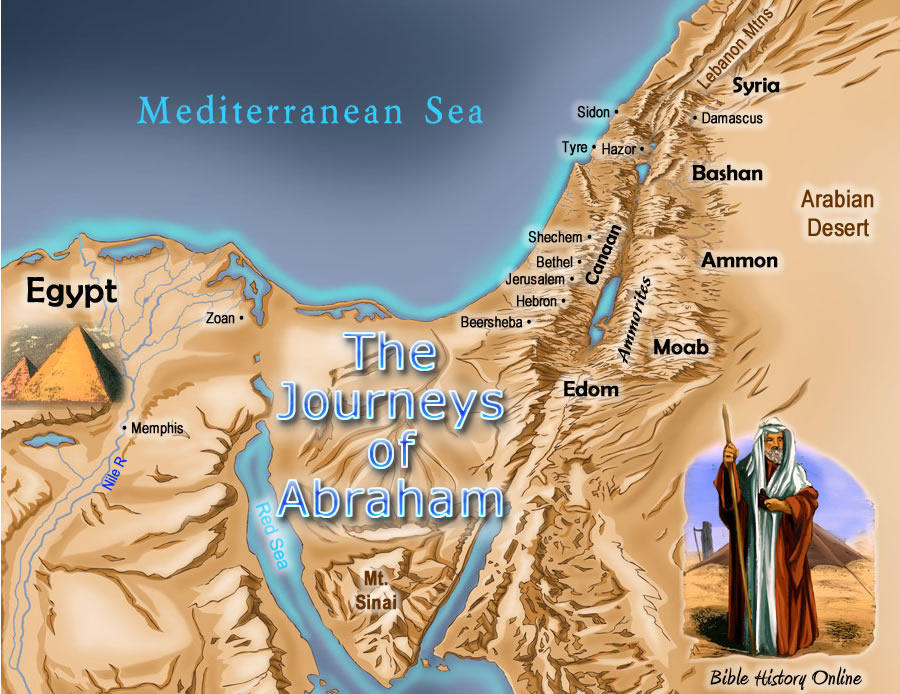 www.bible-history.com/maps/4-Abraham-journey-2l.jpg
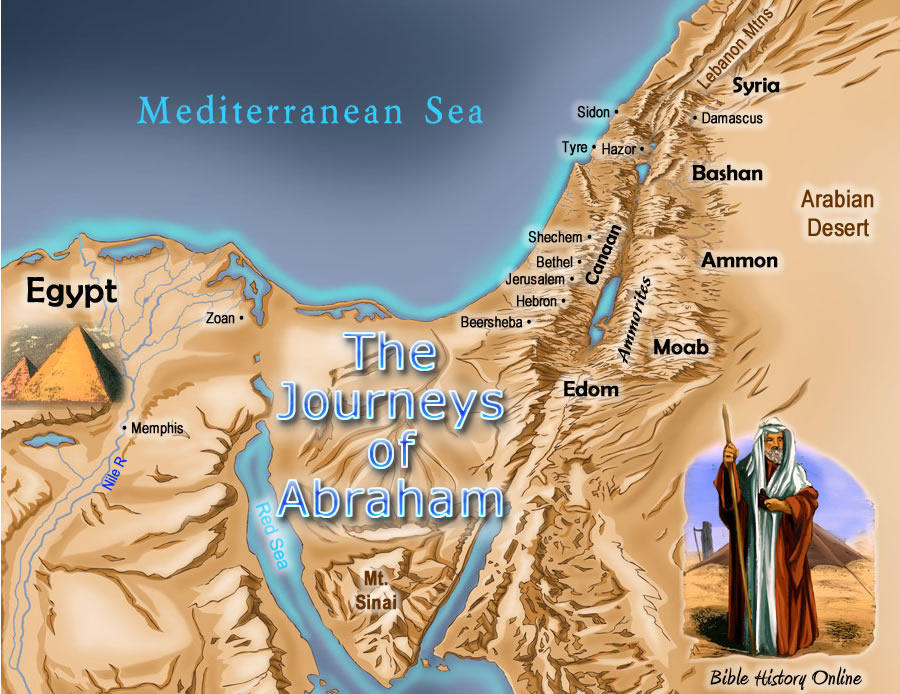 www.bible-history.com/maps/6-Abraham-journeys-9l.jpg